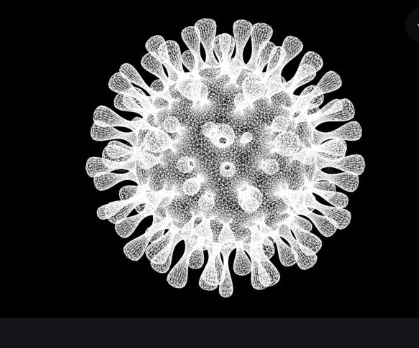 Virtual Grand Jury
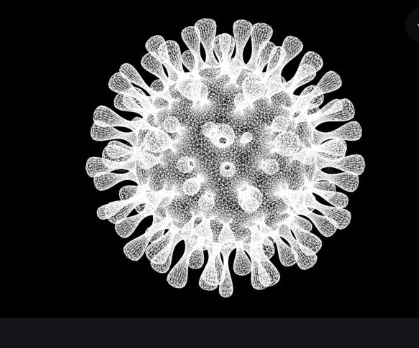 Legal Authority
Supreme Court’s Emergency Order #22 

Order signed by the district court judges*

CCP Art. 21.011 authorizes filing an indictment in electronic form*

Can only exist so long as the emergency order authorizes it.
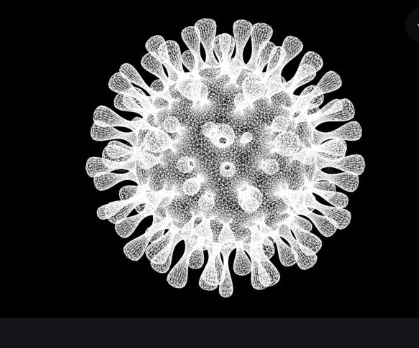 Why?
Consistency

Increased participation=Quorums

Health of participants

Reduction of backlog
Technology Given to Grand Jurors
Chromebook

Headphones

Gmail address linked to chromebook for session invites and  daily case schedule
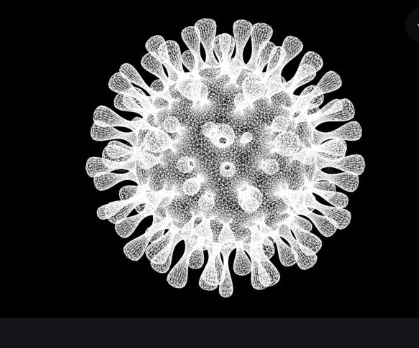 Virtual Grand Jury Platform: Cisco Webex
CJIS certified

All grand jurors faces fit on screen*

Different sound quality from Zoom

Webex link will be emailed for you to install
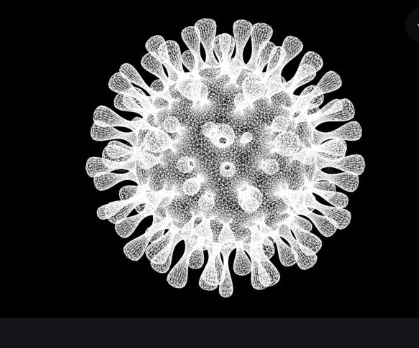 Grand Jury Process: Presentations
Email invite to join

Log on at appointed time 

Can screen share/play video

Bailiff will monitor the quorum/admonish grand jury at start of session

After presentation: Bailiff will pass the host to a grand juror 

Bailiff and attorney will move to the virtual lobby during deliberations

Bailiff and attorney will be readmitted to learn of vote

No bills and corrected indictments need to be sent to bailiff immediately
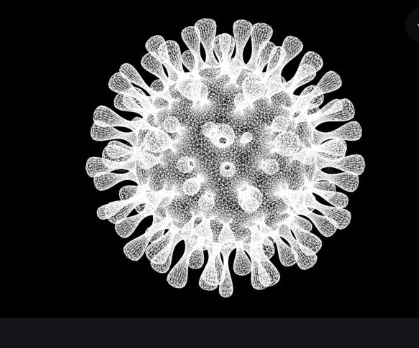 Grand Jury Process: Presentment
Bailiff will email docusign envelope(s) to foreperson containing indictments/no bills*

Once envelope is successfully opened, Bailiff will transfer the host to foreperson who will move her to the virtual lobby

Bailiff will notify clerk to be on standby.

Foreperson will share screen and sign indictments/no bills in presence of the grand jury

Last page of envelope will be document with text boxes
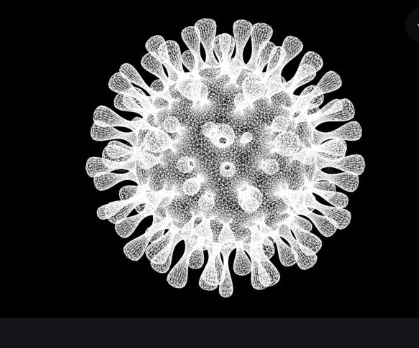 Grand Jury Process: Presentment
Textboxes will force foreperson to pause

Foreperson will admit bailiff and clerk into the virtual grand jury room.

Foreperson will fill out text boxes and hit send 

District Clerk will be able to process indictments through Docusign
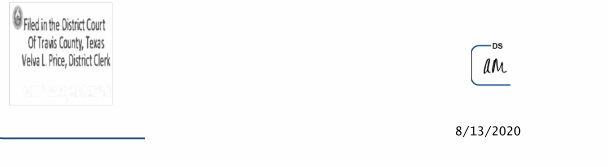 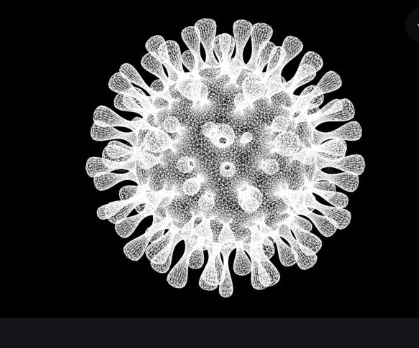 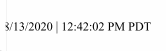 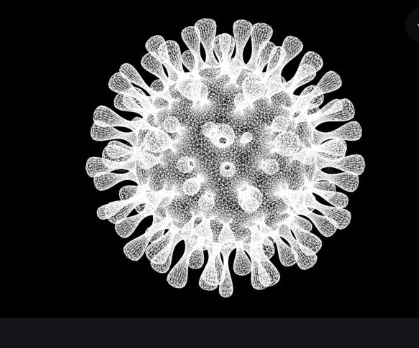 Virtual Grand Jury Guidelines
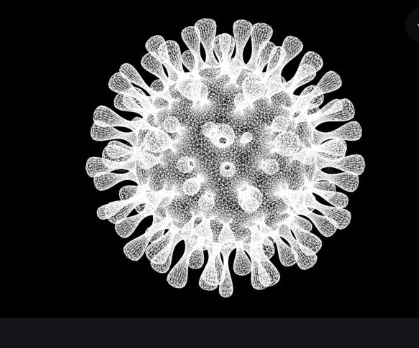 Grand Jurors
Can participate at their residence or at Gault grand jury room

Alone behind a closed door/out of ear shot from anyone 

Wearing headphones

Face remains on screen at all times (except during scheduled breaks)

No broadcasting or recording

No “non-grand jury” related screens open

No internet sleuthing
*Designated breaks will be at 10:00 & 12:00*
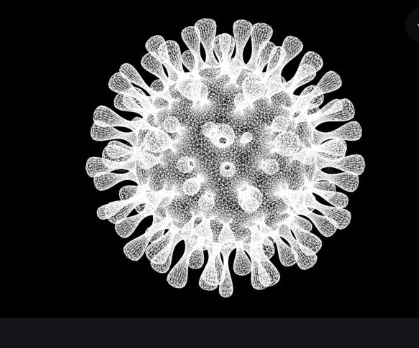 Attorneys
May be at one of the following locations:
Residence
REB
Gault grand jury room

Alone behind a closed door/out of ear shot from anyone 

Headphones are recommended*

Professional attire
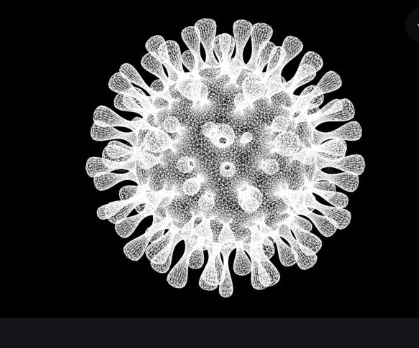 Witnesses
Attorney, court reporter, interpreter and witnesses will be in the LL training room at the REB
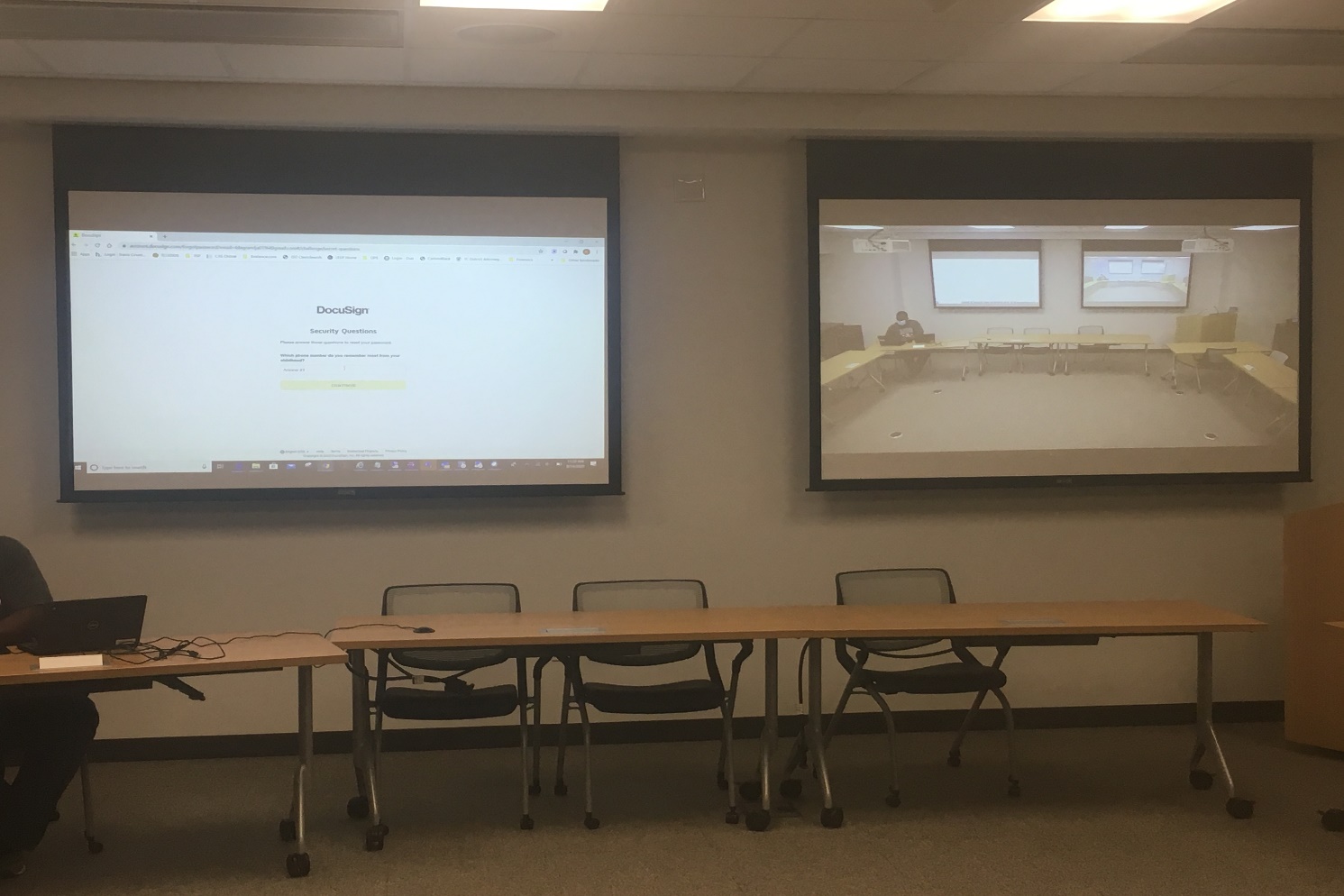 -All witnesses must wear masks in accordance with the Travis County orders

-Consider obtaining a court order to serve with subpoena if you think your witness won’t wear one

-Limited number of masks are available at the front desk should your witness show up without one
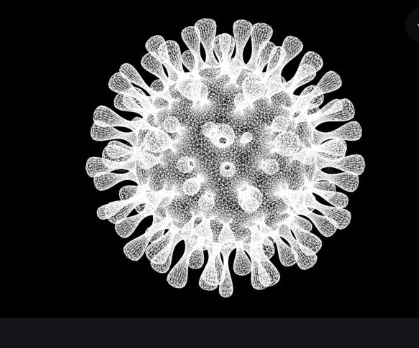 Murphy’s Law
Breach of Secrecy: Grand Juror & Attorneys
Person where breach occurs (or bailiff) will immediately stop the proceedings 

Proceedings will continue once secrecy has been restored

Case will not be voted on but passed to a different grand jury

Declaration will be sent via Docusign to document breach/its remedy and the name of the case that was passed on
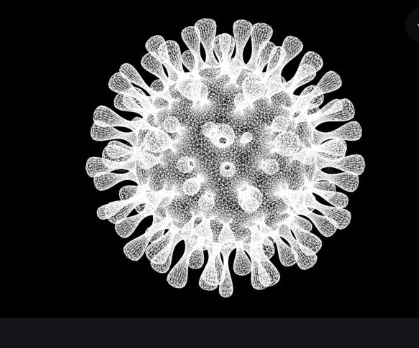 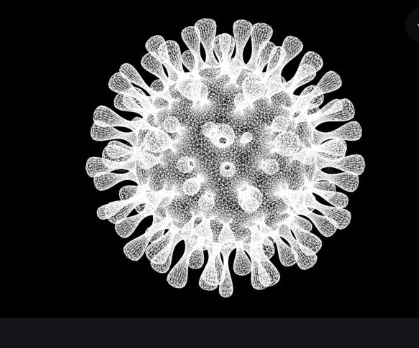 Technology Issues: Grand Jurors
Bailiff monitors the screens to ensure we        have a quorum at all times

If a quorum is lost proceedings will pause to see if a quorum can be restored

Grand Jurors instructed to vote only on the cases where they heard the entire presentation
Technology Issues: Attorneys
All attorneys should be on standby at least one hour before their scheduled time

If you have a technology issue please email or text bailiff so that next presenter can present 

Email Bailiff when technology is restored so you  can be worked back into the session

If unable to restore cases will be passed and  rescheduled
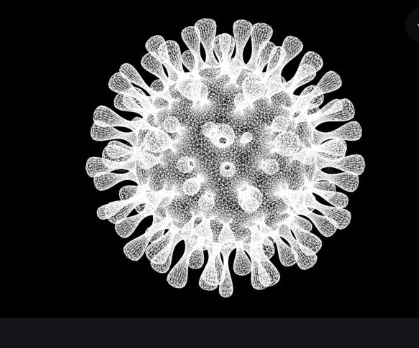 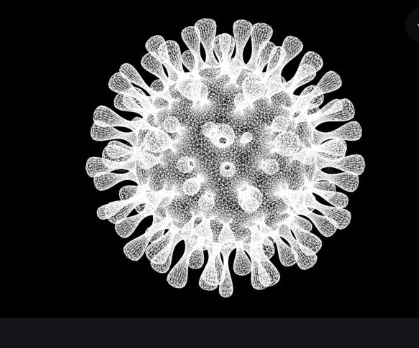 Indictments & Orders
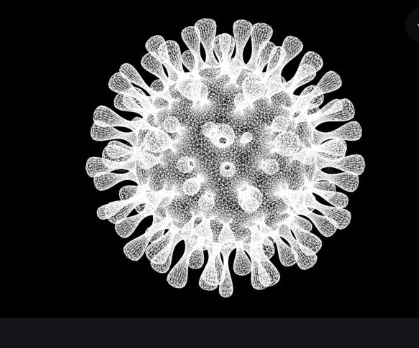 Indictments: Intake Unit
Grand Jury Attorneys: indictments and any accompanying orders must be saved by 12 pm two business days before your presentation

Grand Jury Secretaries: must have all indictments and orders proofread and saved in the correct format by 8 a.m. the day before the presentation

Bailiff: will prepare the Docusign envelope the day before the presentation including placing the required signature fields for foreperson and clerk in each indictment
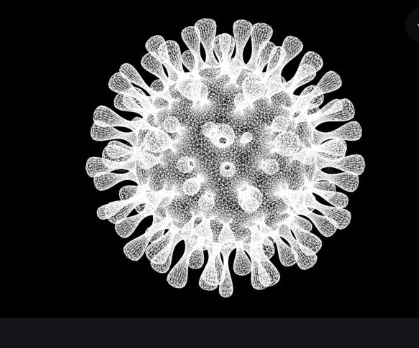 Indictments: Other Units
Indictments and any accompanying orders must be saved in the correct location* and saved in the correct format* by 3 p.m. two business days before your grand jury presentation

Bailiff will prepare the docusign envelope the day before the presentation—including placing the required signature fields for the foreperson and clerk in each indictment
*Please see next slides.
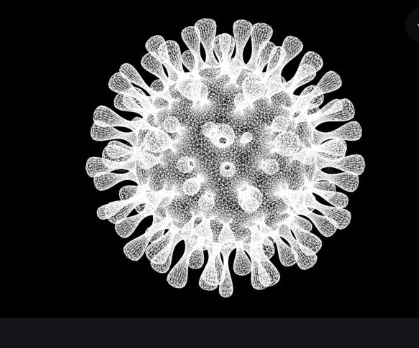 Location to Save Indictments:
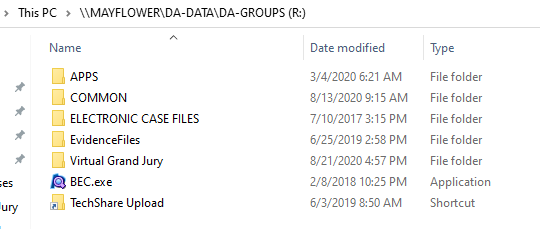 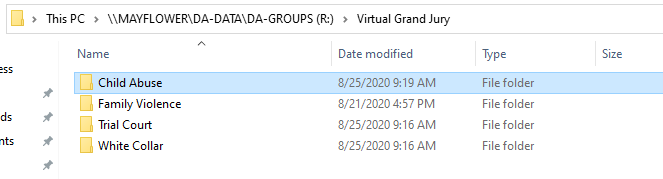 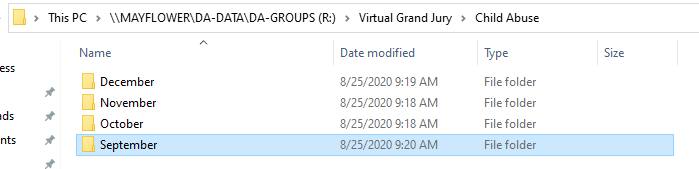 *Grand Jury attorneys will save in their usual locations
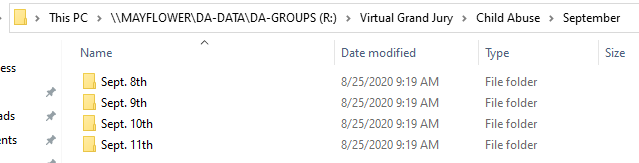 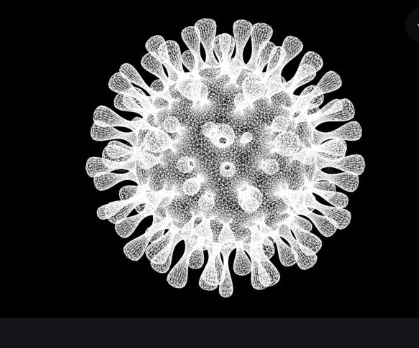 Format to Save Indictments
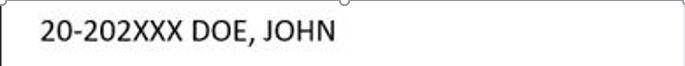 *Please do not change the pre-set indictment margins.
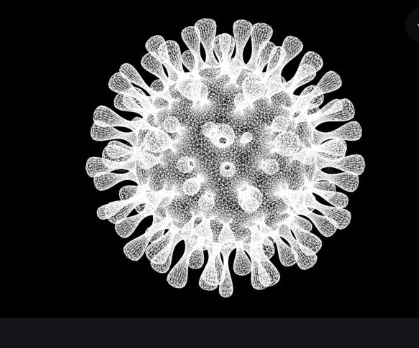 Format to Save No Bills
Generated through Techshare: 
More Actions:
Generate Documents
Select: “No Bill
Generate as Editable 
Save as:
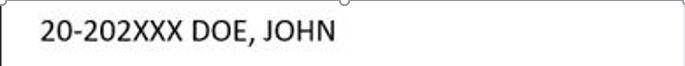 No Bill
Accompanying Orders: CA Enhancement/No Arrest
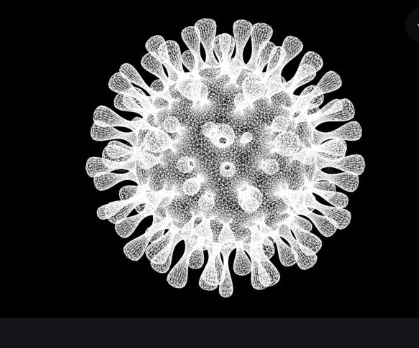 CA enhancement no arrest:
Use “Request for Capias ENH”
Generated through Techshare: 
More Actions:
Generate Documents
Select: “RequestcapiasENH”
Generate as Editable 
SAVE AS :
*Save in the same folder as your indictment.
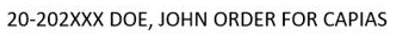 Accompanying Orders: No Complaint/Need Arrest
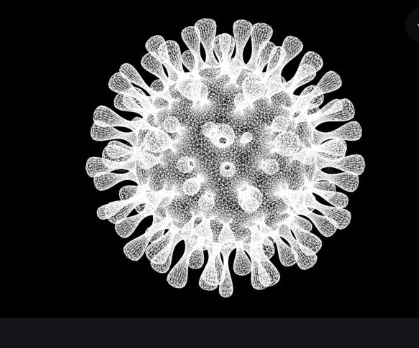 Step #1: Capias Request
Generated through Techshare: 
More Actions:
Generate Documents
Choose “Capias Request”
Generate as Editable 
SAVE AS :
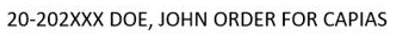 *Save in the same folder as your indictment.
Step #2: Case Synopsis (for bond determination)
SAVE AS :
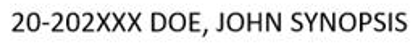 Accompanying Orders: Reindictment
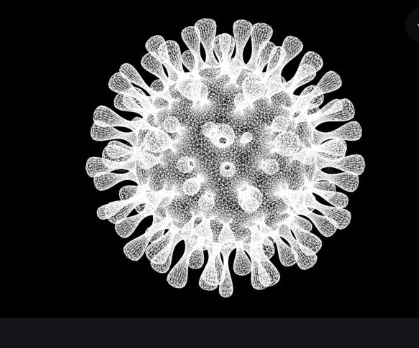 Order requesting capias or Transfering Bond
Cannot be generated through techshare
Template is in the Virtual Grand Jury Folder: 




Save as:
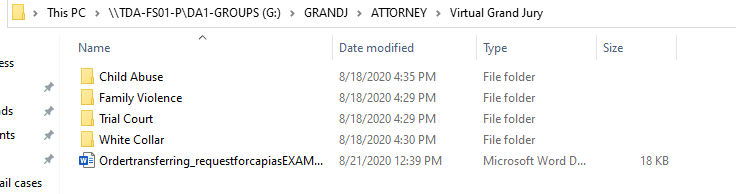 *Save in the same folder as your indictment.
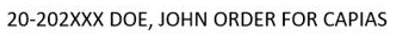 Accompanying Orders: DNA
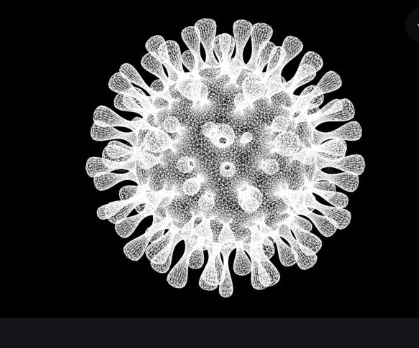 For cases  with the “Mandatory DNA tag”:
Generate in TS
More Actions:
Generate Documents
Choose “DNA order”
Generate as Editable
SAVE AS :
*Save in the same folder as your indictment.
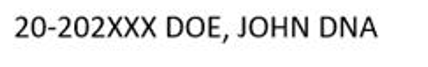 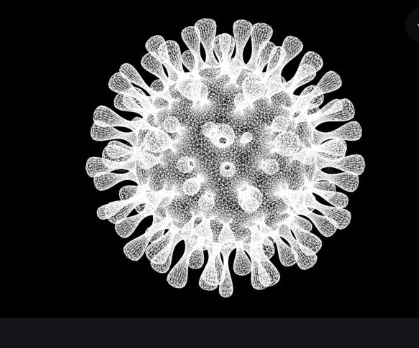 Schedules
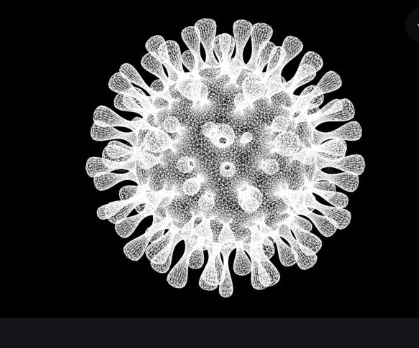 Schedule
Two weeks out of every month:

Session times moved to 9am-1pm

Time is still very tight so please plan ahead

Cannot add on a case the day of your presentation

Emergency cases at the very latest must be scheduled in Techshare and saved  by 10 a.m. the day before the presentation
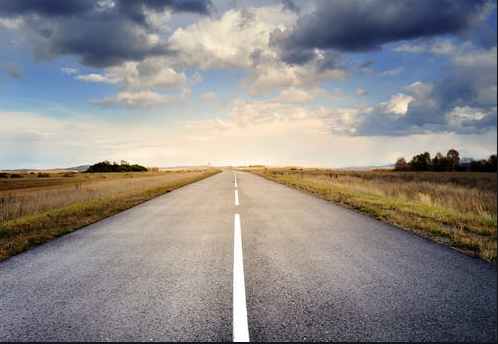 -Place Webex on your computer

-Acknowledgement of Training/Guidelines 

-Ongoing Web-ex Training
Next Steps